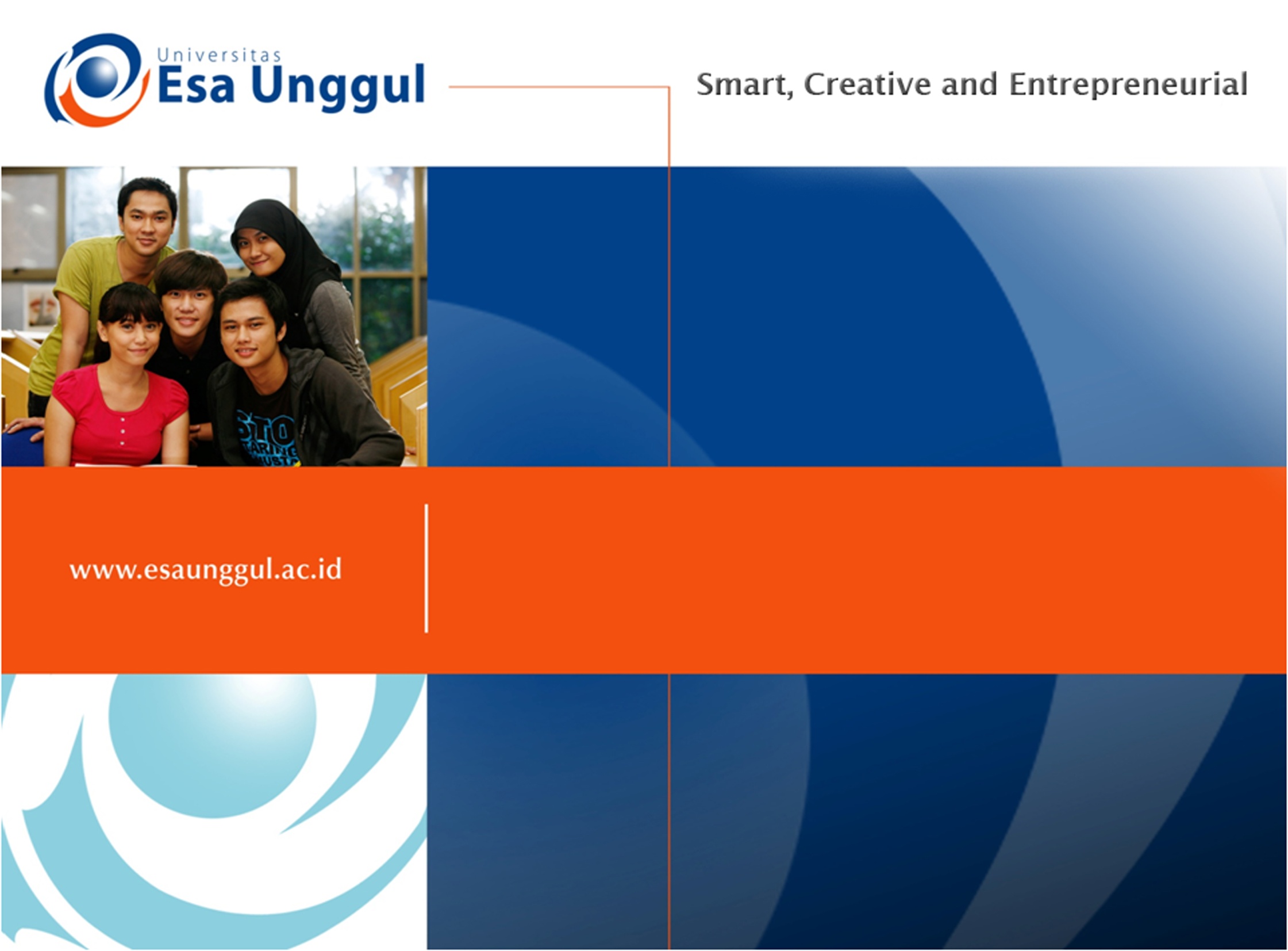 KONSEP MANAJEMEN PERUBAHAN

PERTEMUAN  8
NAURI ANGGITA TEMESVARI, SKM., MKM
PRODI MIK, FIKES
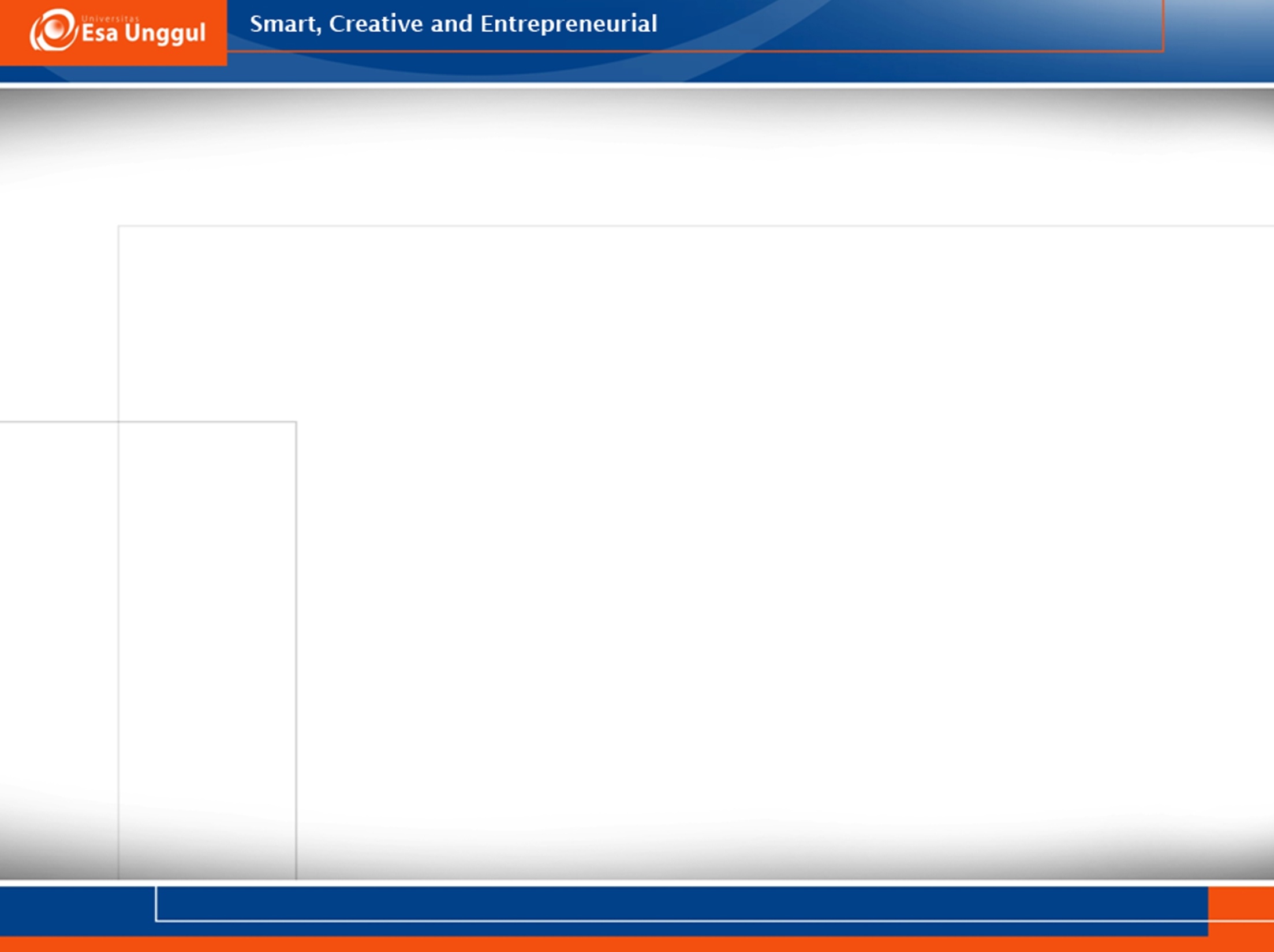 KEMAMPUAN AKHIR YANG DIHARAPKAN
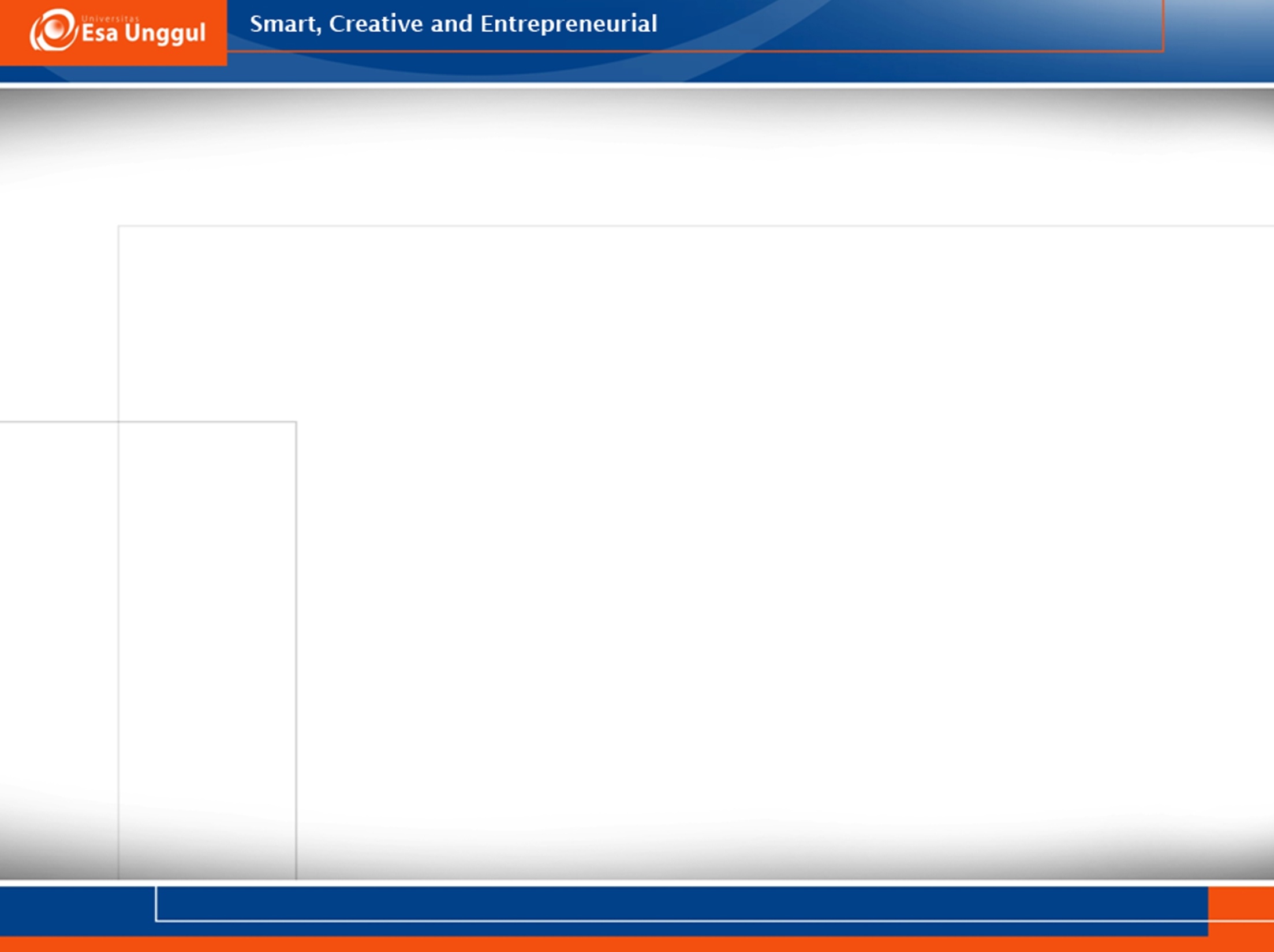 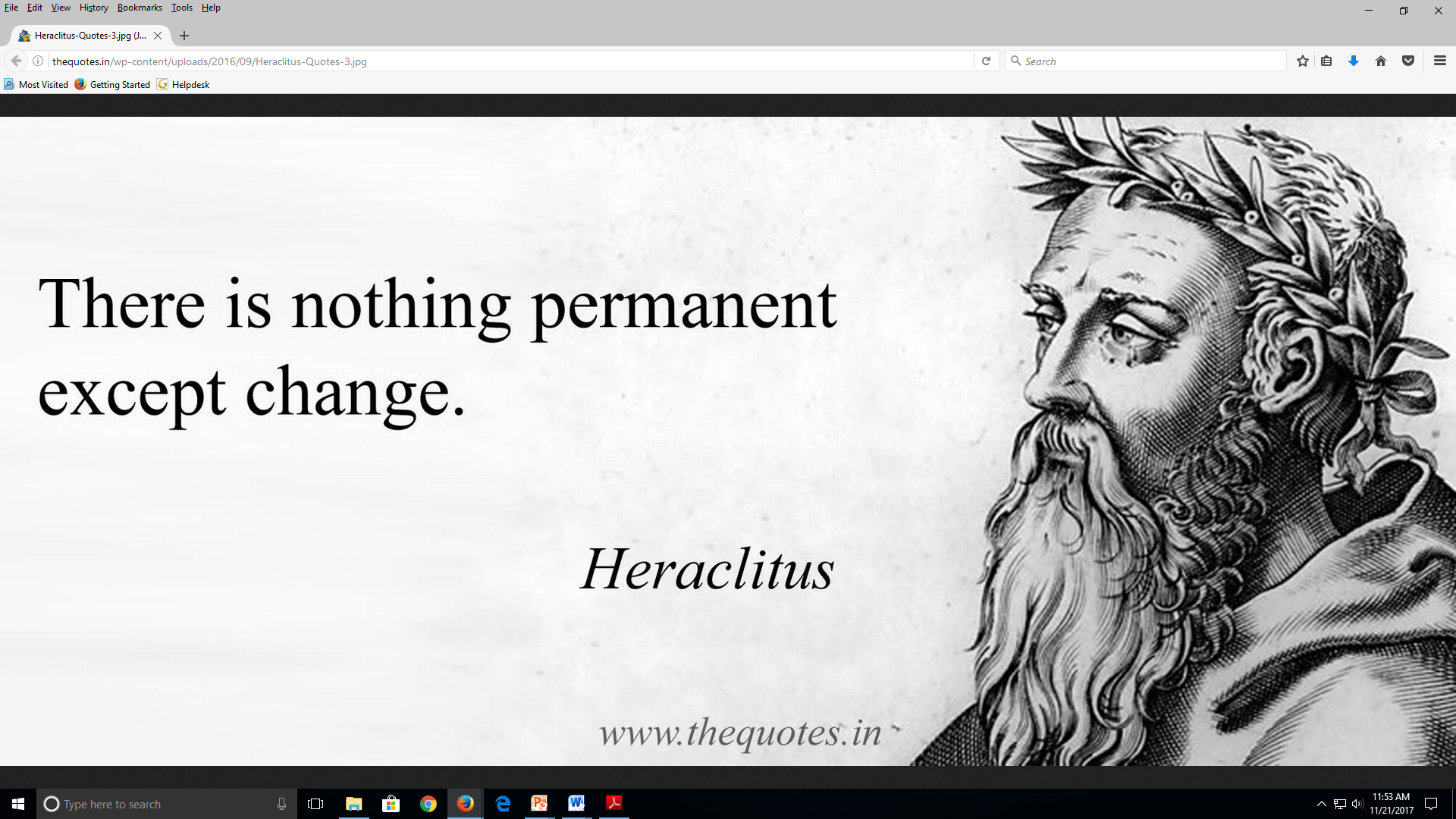 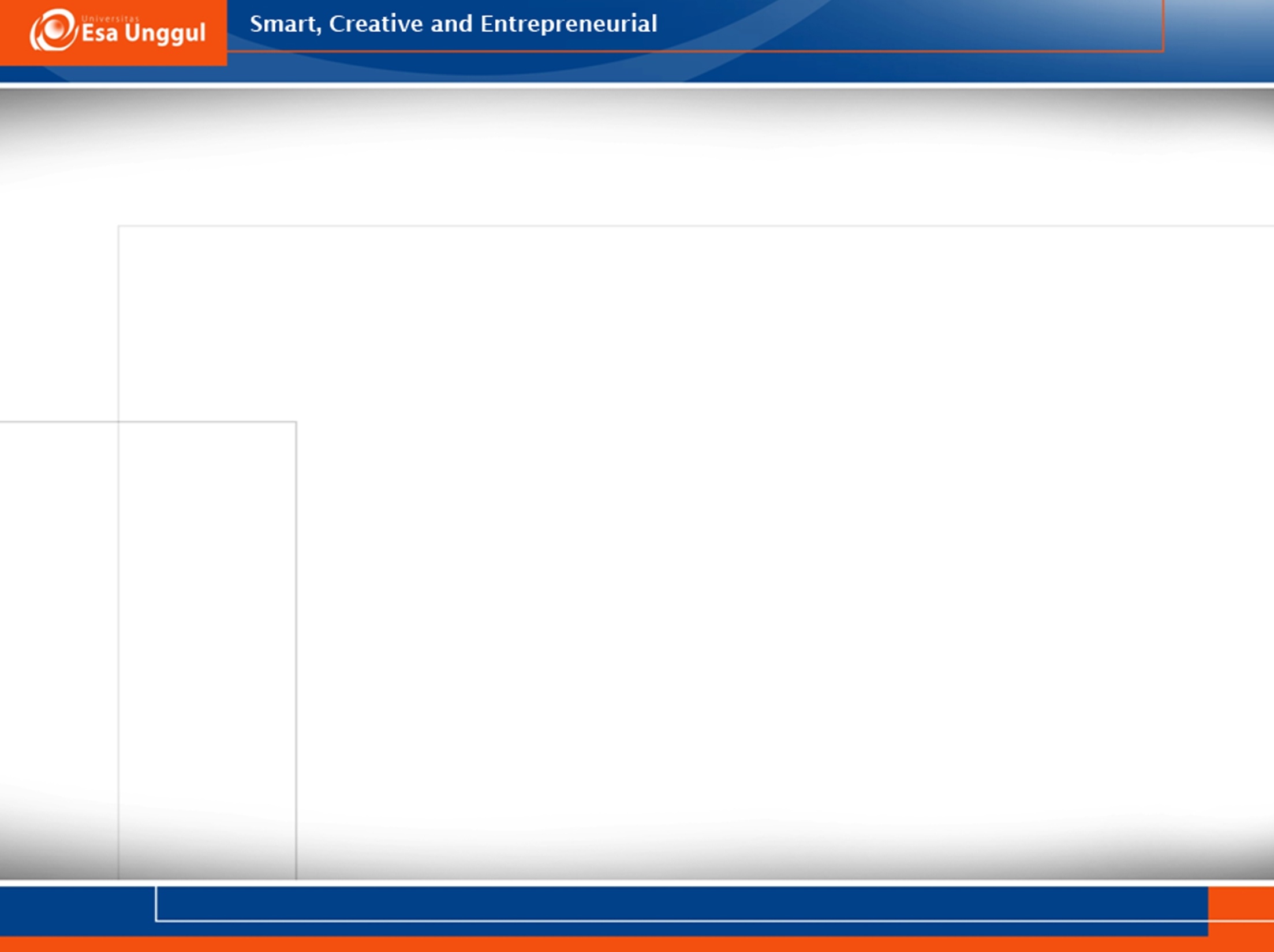 Manajemen Perubahan
Pengertian
 adanya upya mengubah sst dpt dlm cara mengerjakan , berpikir, utk dapat menjadi semkin mahal, sulit, mudah atau yg lain 
Mengubah orgnaisasi = mengubah kinerja 
Perubahan membuat sesuatu menjadi berbeda. 
La Marsh (2004:36)  perubahan dpt dilihat sbg strukutr, proses, orang dan budaya.
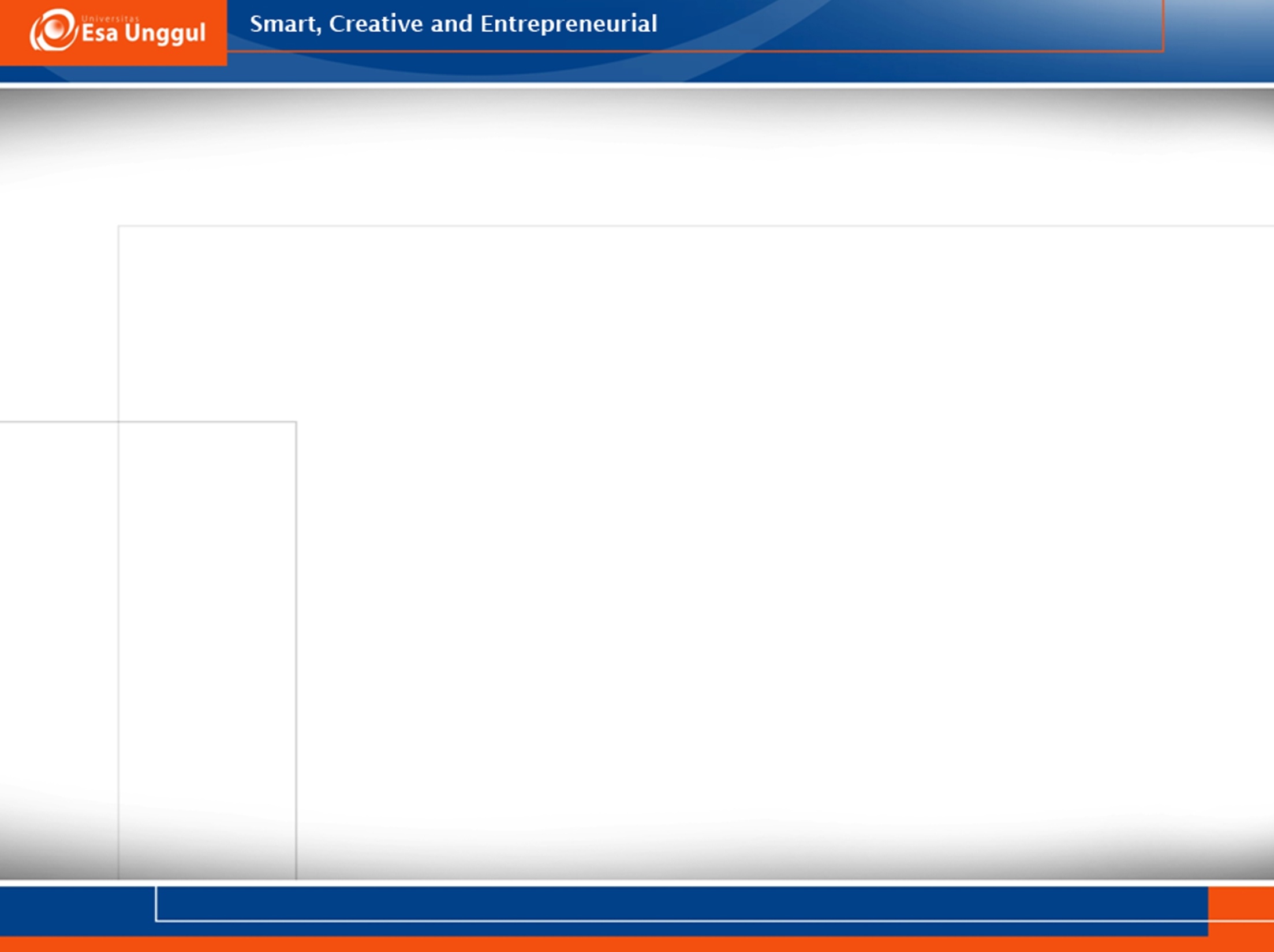 Manajemen Perubahan
Manajemen Perubahan adalah upaya yang dilakukan untuk mengelola akibat-akibat yang ditimbulkan karena terjadinya perubahan dalam organisasi. Perubahan  dapat terjadi karena sebab-sebab yang berasal dari dalam maupun dari luar organisasi tersebut
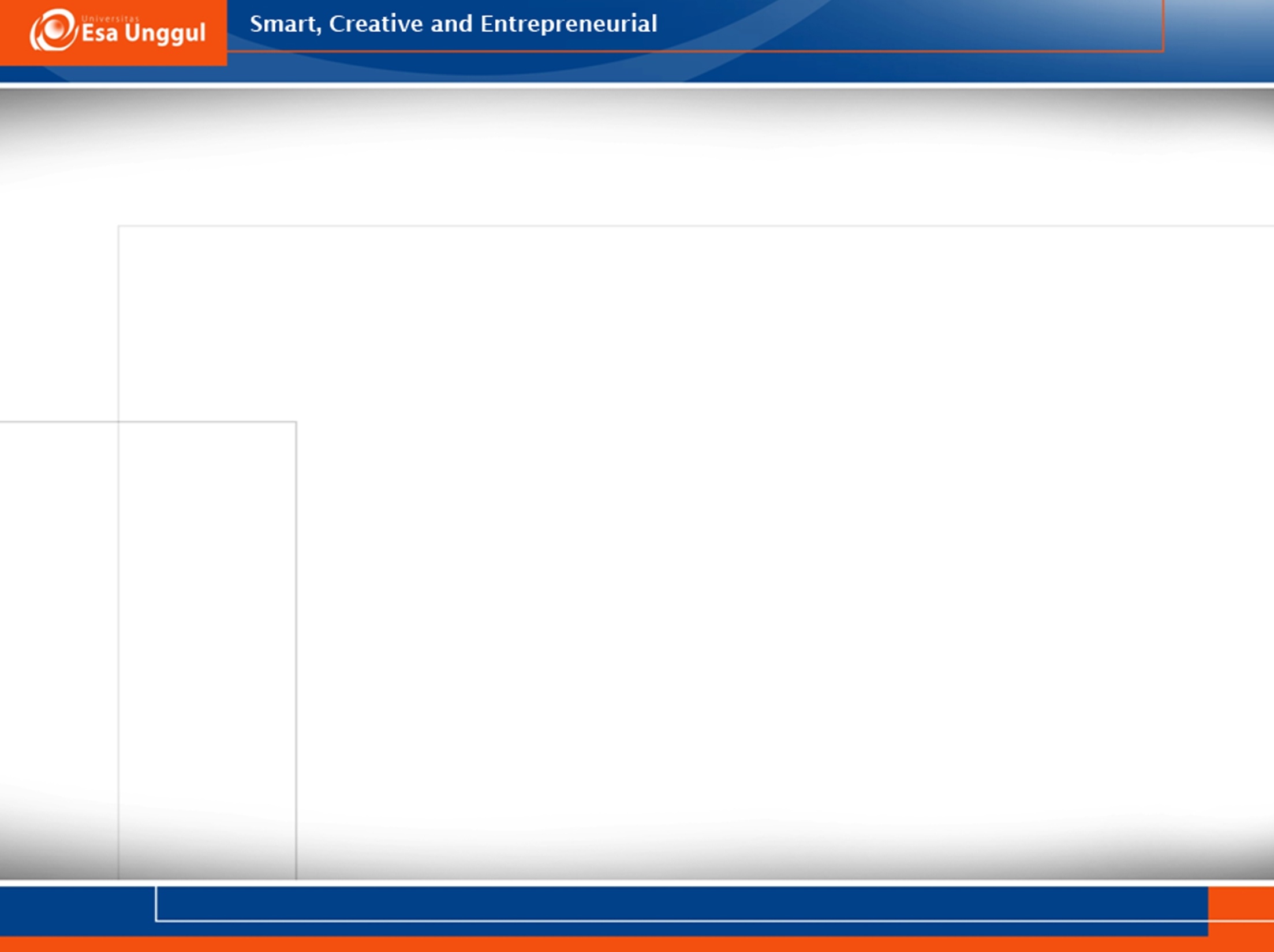 MENGAPA HARUS MELAKUKAN PERUBAHAN?
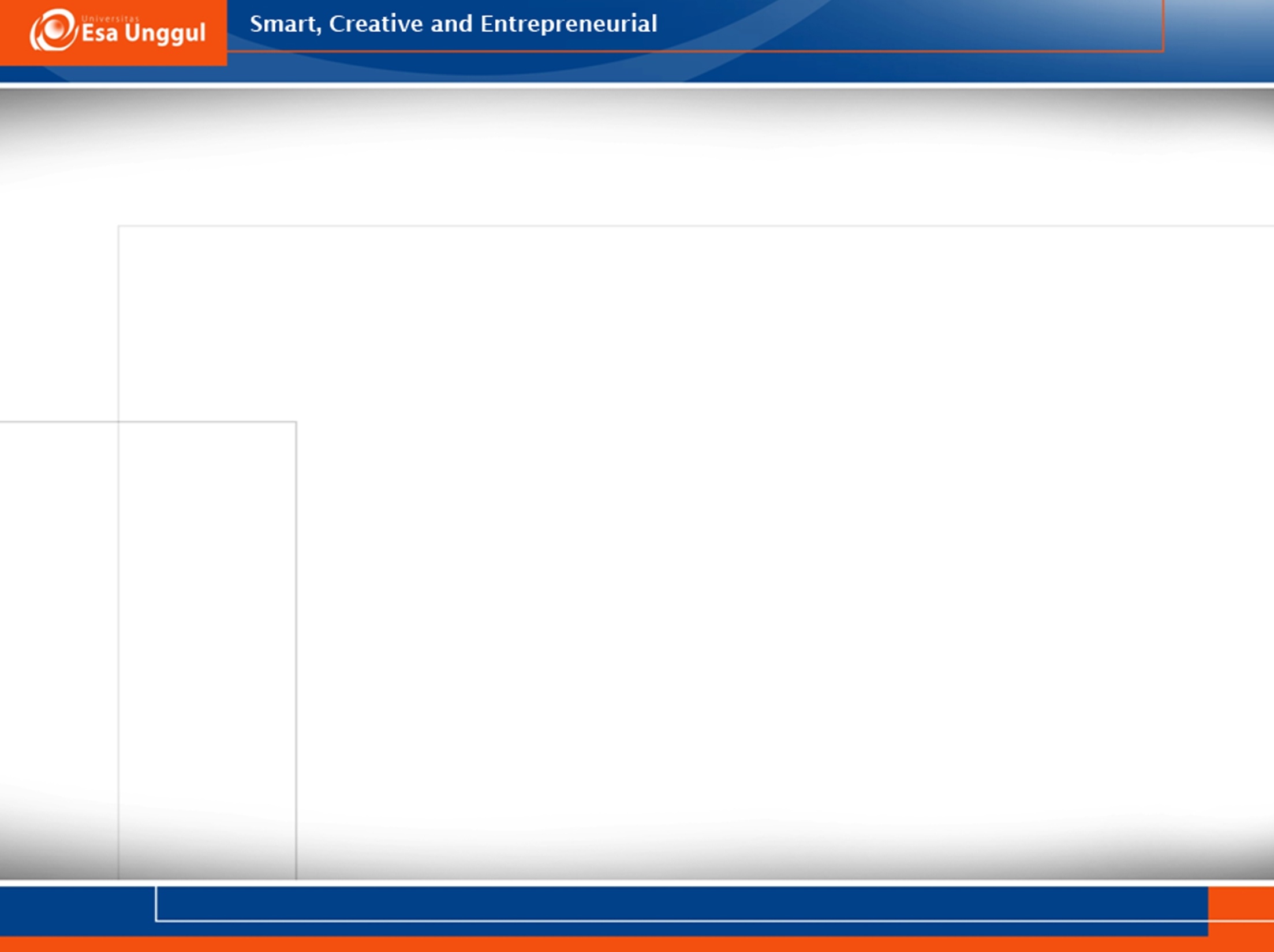 Alasannya…
Hakikatnya kehidupan tumbuh dan berkembang  = perubahan 

Faktor ekternal  (FE) dan Faktor  internal (FI)
FE  mendorong terjadinya perubahan  
FI  menjadi kebutuhan yang dirasakan  

Perlu pemahaman yg baik utk mengurangi resistensi thd perubahan
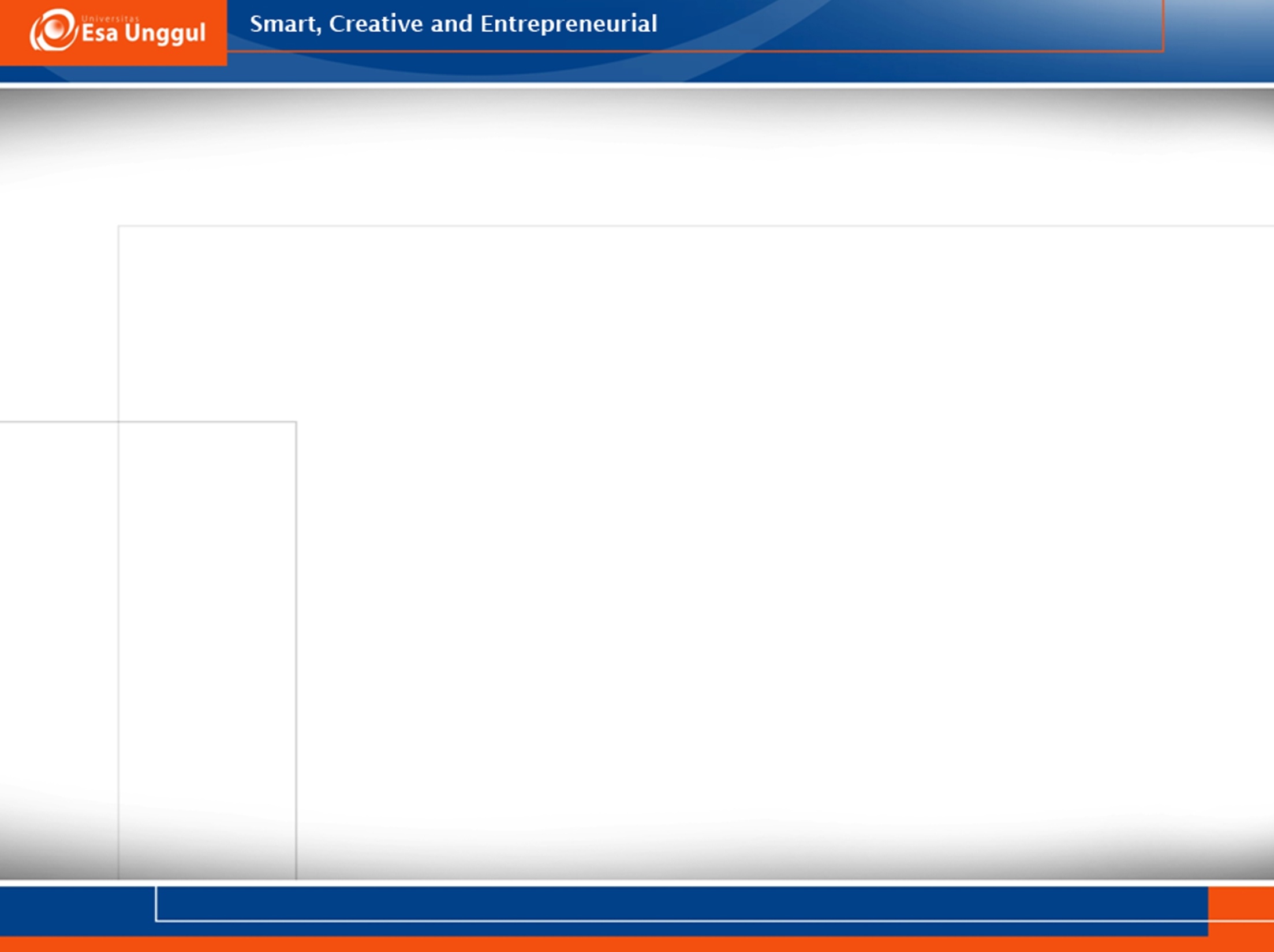 Alasannya…
Perubahan merupakan hal yg tdk dpt dihindari  berpeluang utk resistensi, tranparansi, komunikasi  

Pernyataan mendasar dlm mendiagnosisi perubahan 

Bagaiman kita tahu ada sesuatu yg salah pada keadaan sekarang ?  
Aspek apa dari keadaan sekarang ini yg tdk dpt tetap sama ( hrs berubah)  ?
Seberapa serius masalahnya ?
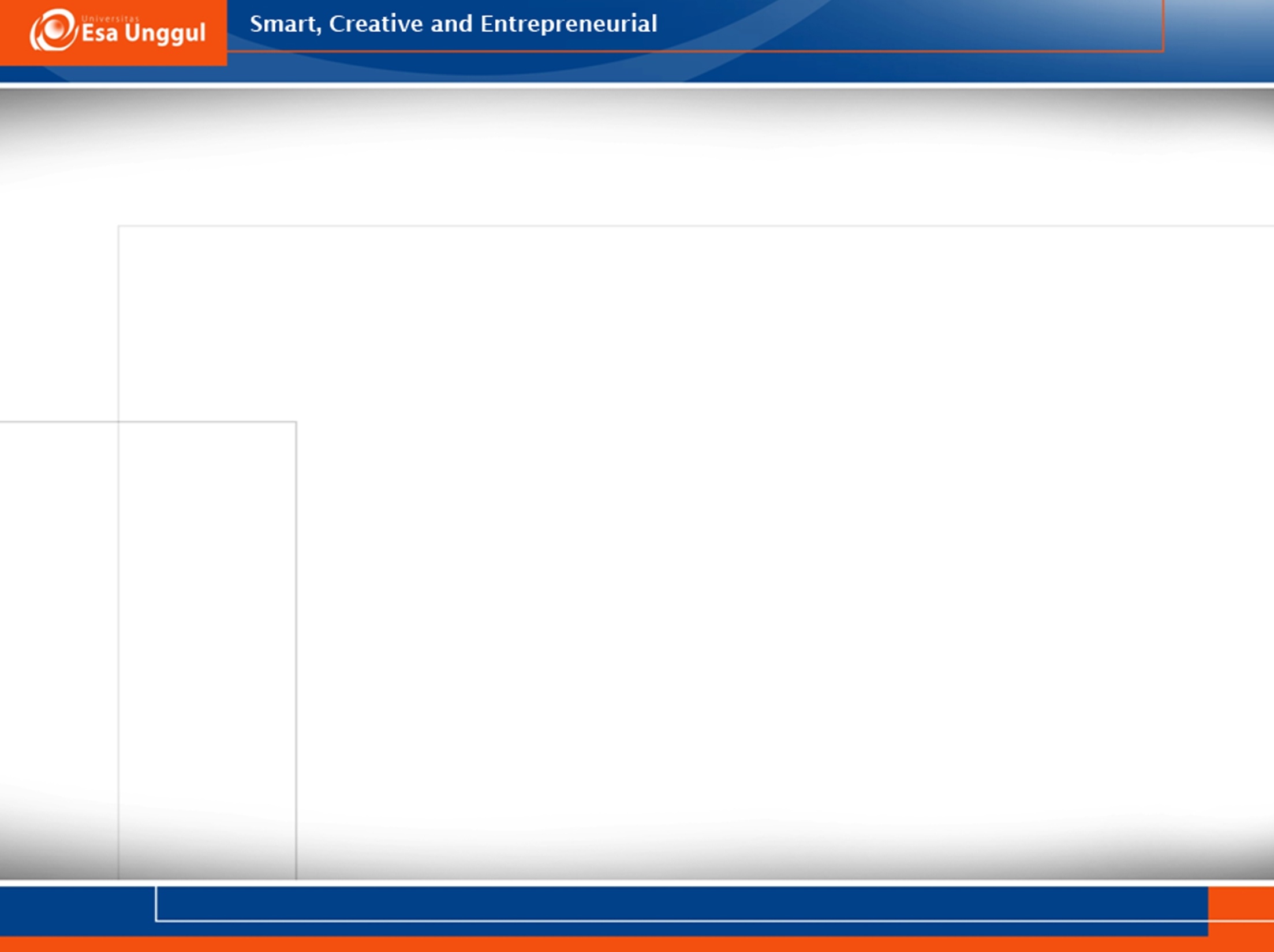 Tujuan Perubahan
Perubahan mempunyai manfaat bagi kelangsungan hidup suatu organisasi, tanpa adanya perubahan maka dapat dipastikan bahwa usia organisasi tidak akan bertahan lama.
Perubahan bertujuan agar organisasi tidak menjadi statis melainkan tetap dinamis dalam menghadapi perkembangan jaman, kemajuan teknologi dan dibidang pelayanan kesehatan adalah peningkatan kesadaran pasen akan pelayanan yang berkualitas
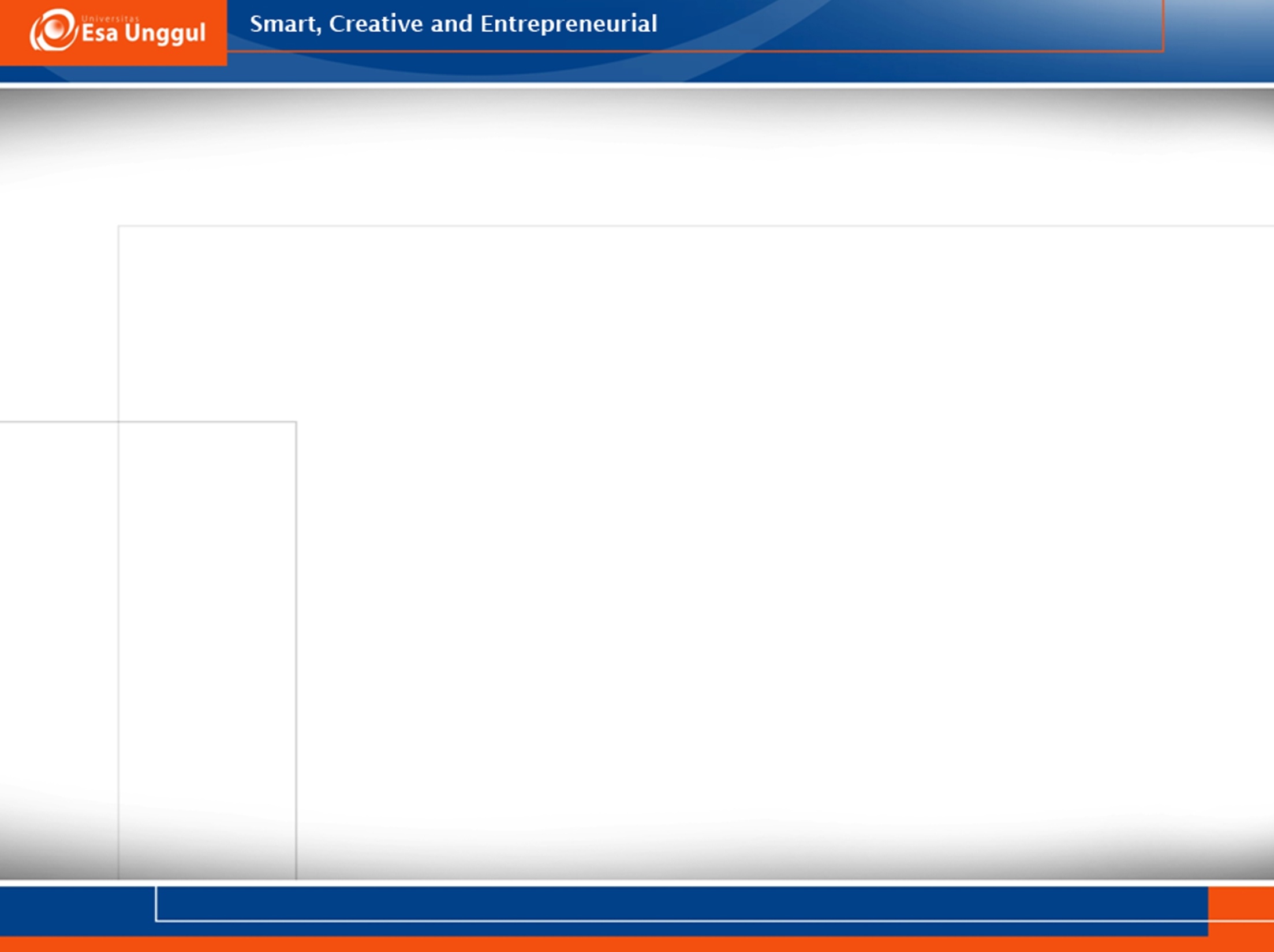 3 Tipe Perubahan
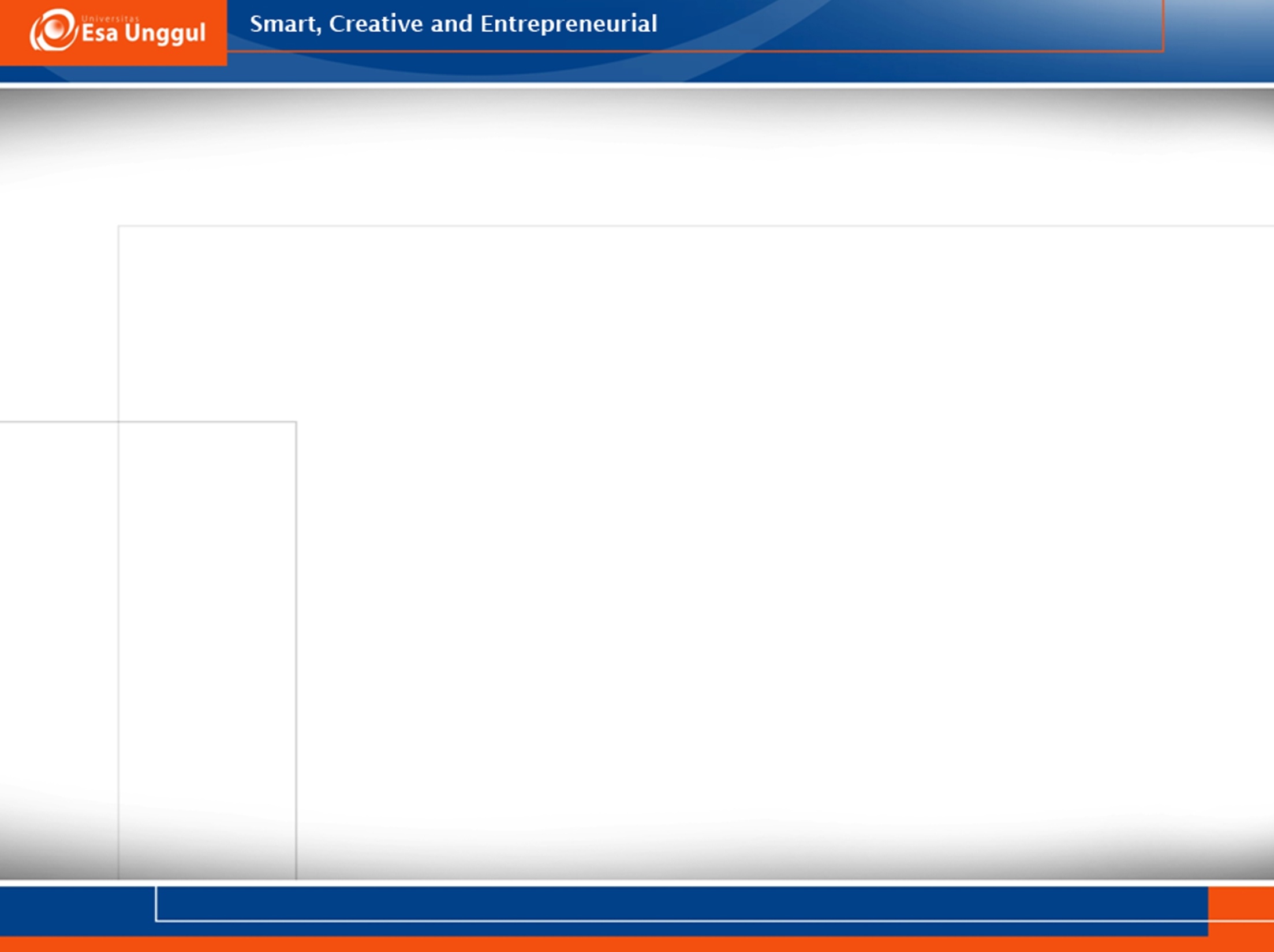 Perubahan Rutin
Perubahan Rutin, dimana telah direncanakan dan dibangun melalui proses organisasi
Hampir selalu dihadapi manajer setiap hari, misalnya produktivitas kerja, ketidakhadiran karyawan, perputaran karyawan, keluhan-keluhan karyawan. Sifat perubahan hampir terjadi dari waktu ke waktu yang menuntut tindakan cepat.
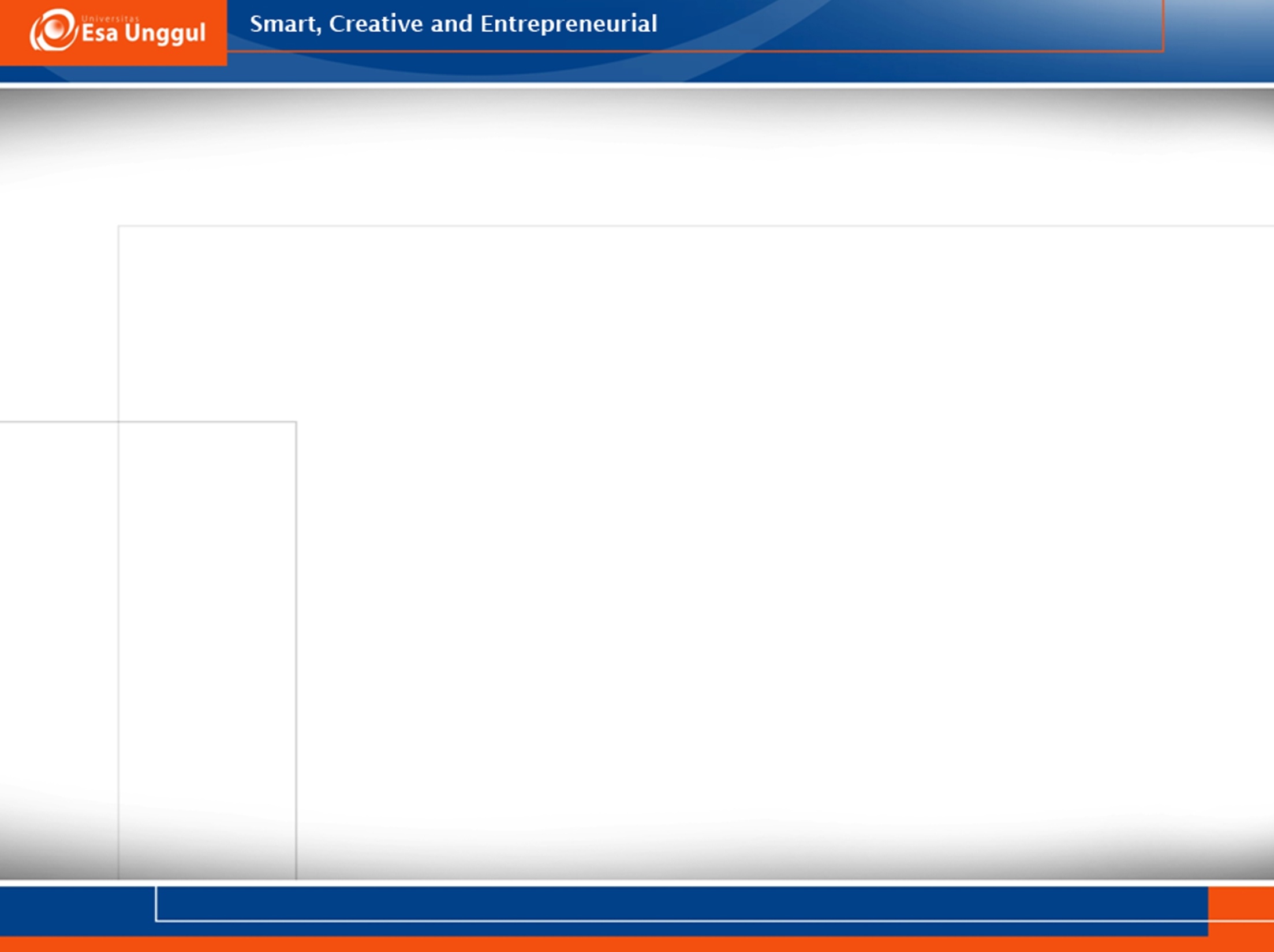 Perubahan Rutin
Apakah perubahan itu bersifat siklis ?
Apakah para karyawan mengantisipasi perubahan ini ?
Apakah perubahan itu berarti terjadi pergerakan dari rutinitas ke lainnya ?

Jika jawabannya “ya”, berarti terjadi perubahan rutinitas
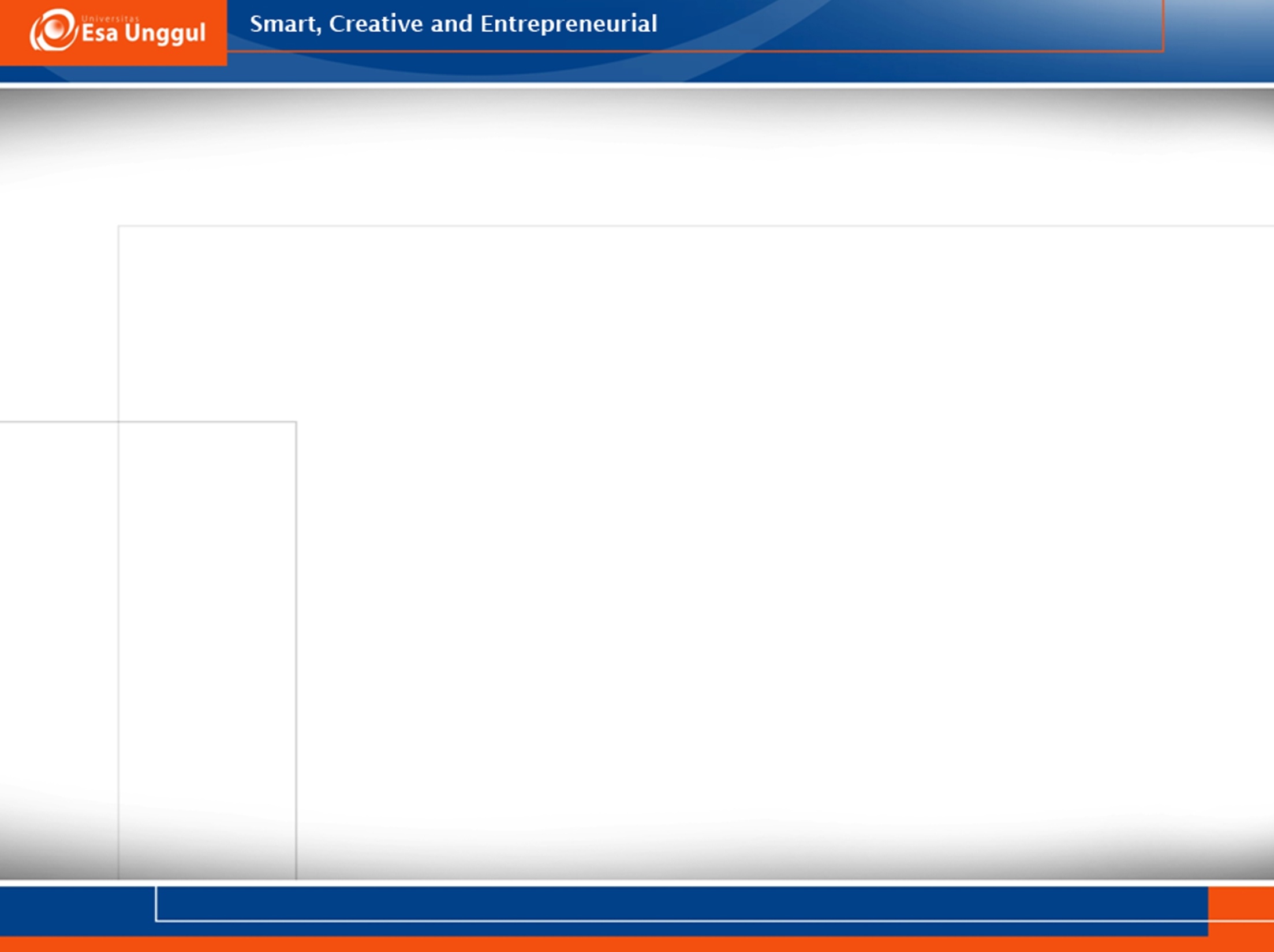 Perubahan Peningkatan
Perubahan Peningkatan, yang mencakup keuntungan atau nilai yang telah dicapai organisasi
Biasanya suatu organisasi melakukan perubahan ini jika pemimpin organisasi tersebut menyadari bahwa ada masalah atau tujuan yang tidak tercapai sehingga organisasi tersebut tidak mampu memenuhi kebutuhan pelanggan. Untuk mencapai tujuan tersebut, maka organisasi harus meninggalkan keadaan lama melalui proses transisi menuju keadaan baru. Pada perubahan ini, kebutuhan akan individu (SDM) dapat diprediksi atau dikelola.
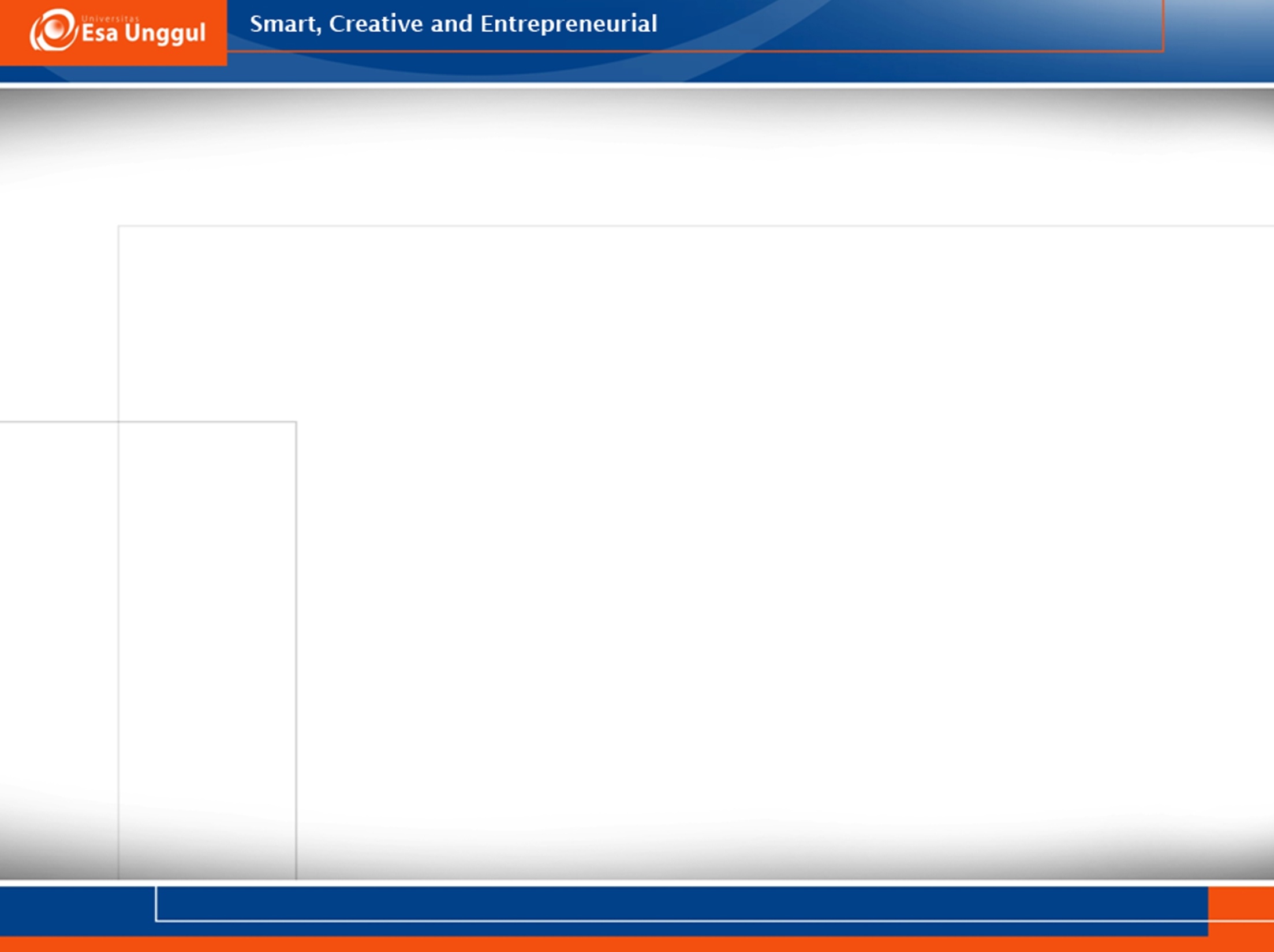 Perubahan Peningkatan
Akankah perubahan tersebut memberikan jalan yang lebih baik dalam pelaksanaan aktivitas saat ini ?
Apakah perubahan mempertinggi intensitas kegiatan yang ada ?

Jika jawabannya “ya”, berarti terjadi peningkatan perubahan
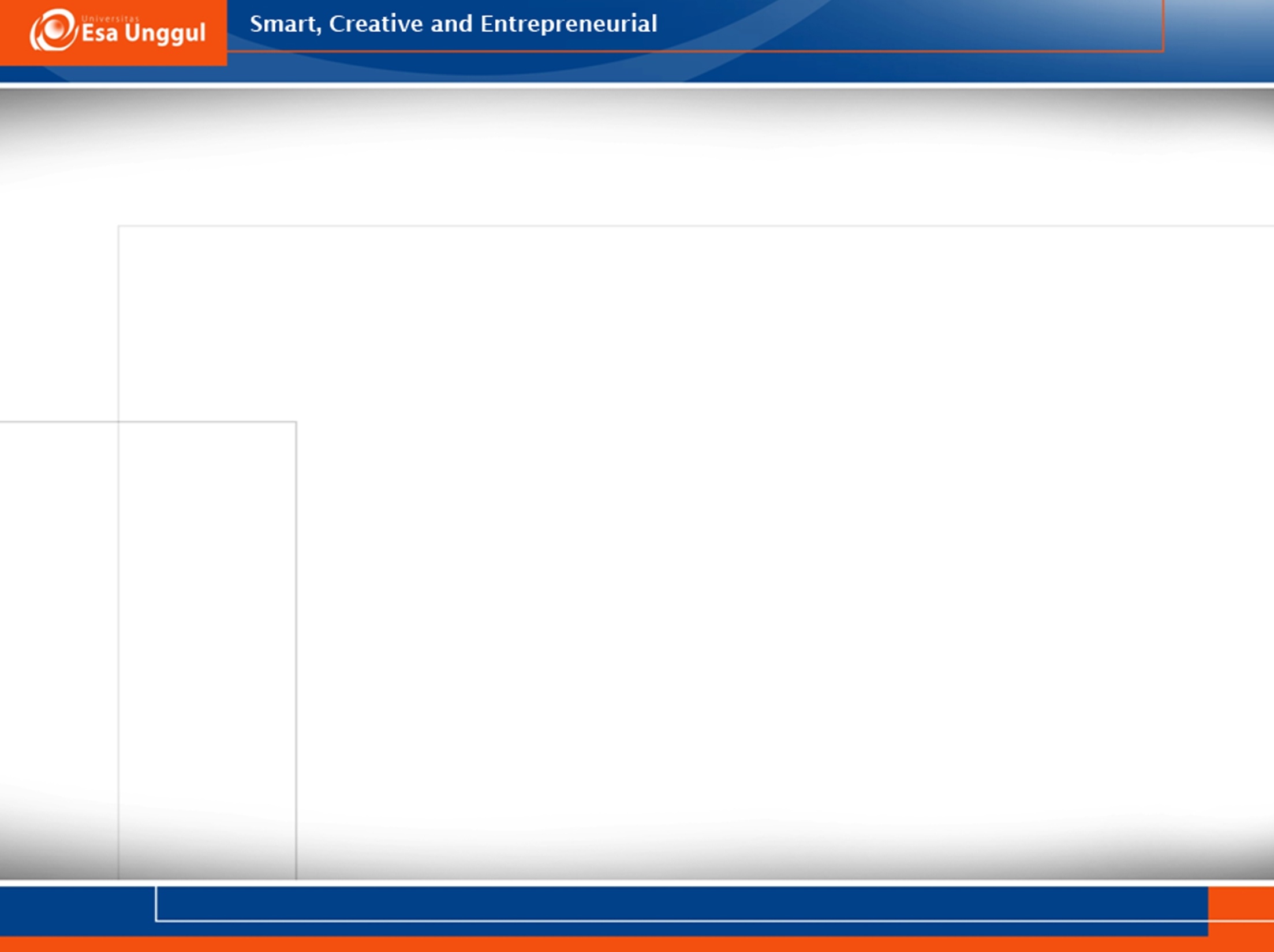 Perubahan Inovatif
Perubahan Inovatif, yang mencakup cara bagaimana organisasi memberikan pelayanannya.
Perubahan ini adalah yang paling radikal, sehingga membutuhkan pergeseran budaya, pola pikir, dan perilaku dari organisasi agar perubahan ini berhasil diimplementasikan dan bertahan lama. Perubahan ini akan dilakukan jika kondisi organisasi sangat genting sehingga harus dilakukan perubahan secara menyeluruh untuk menyelamatkan kondisi organisasi dalam kompetisi.
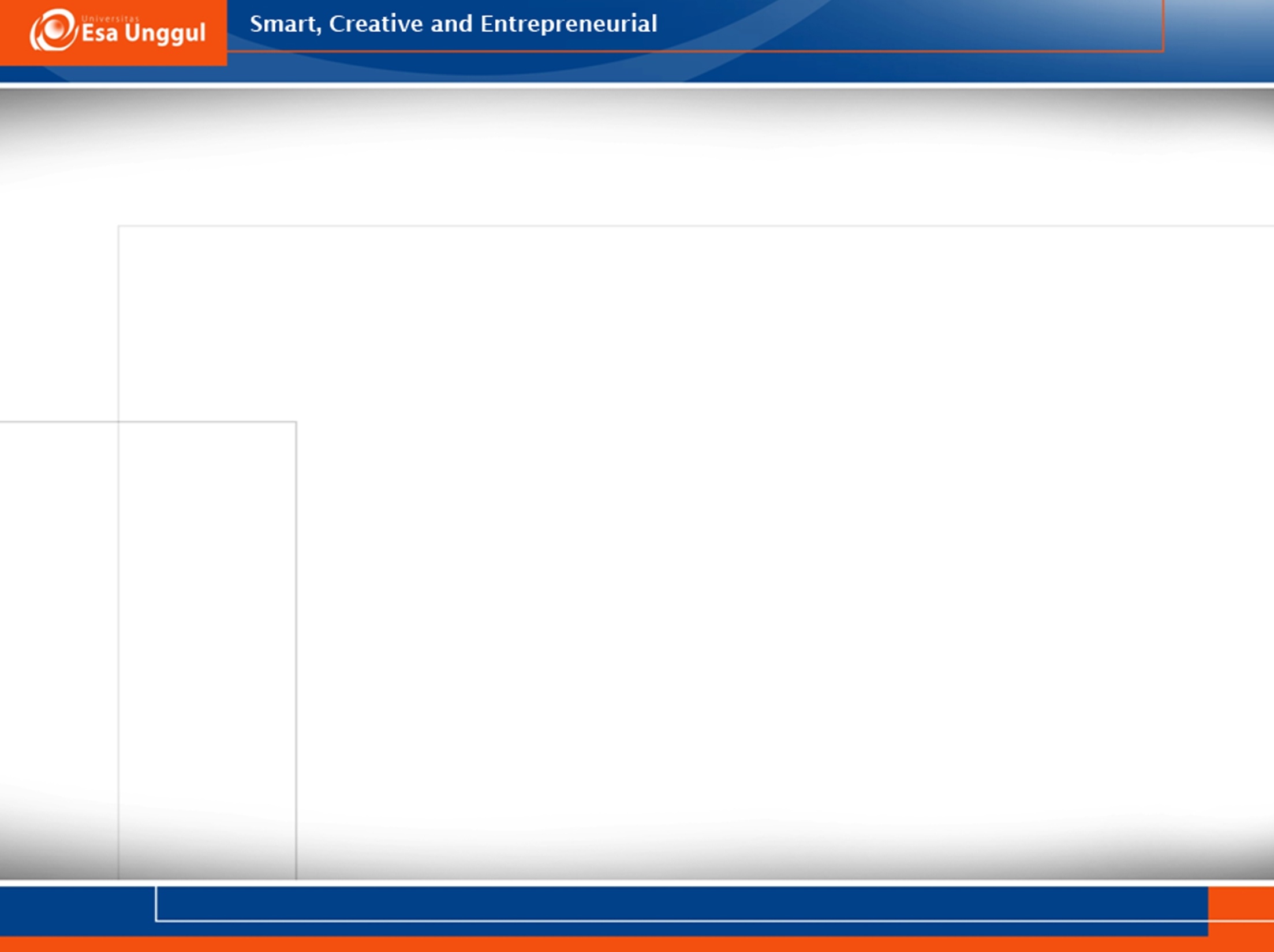 Perubahan Inovatif
Apakah perubahan merupakan pendekatan baru secara keseluruhan atau sebuah ide untuk organisasi ?
Apakah perubahan tersebut memerlukan pemikiran ulang dari prosedur-prosedur organisasi saat ini ?

Jika jawabannya “ya”, berarti terjadi perubahan inovatif
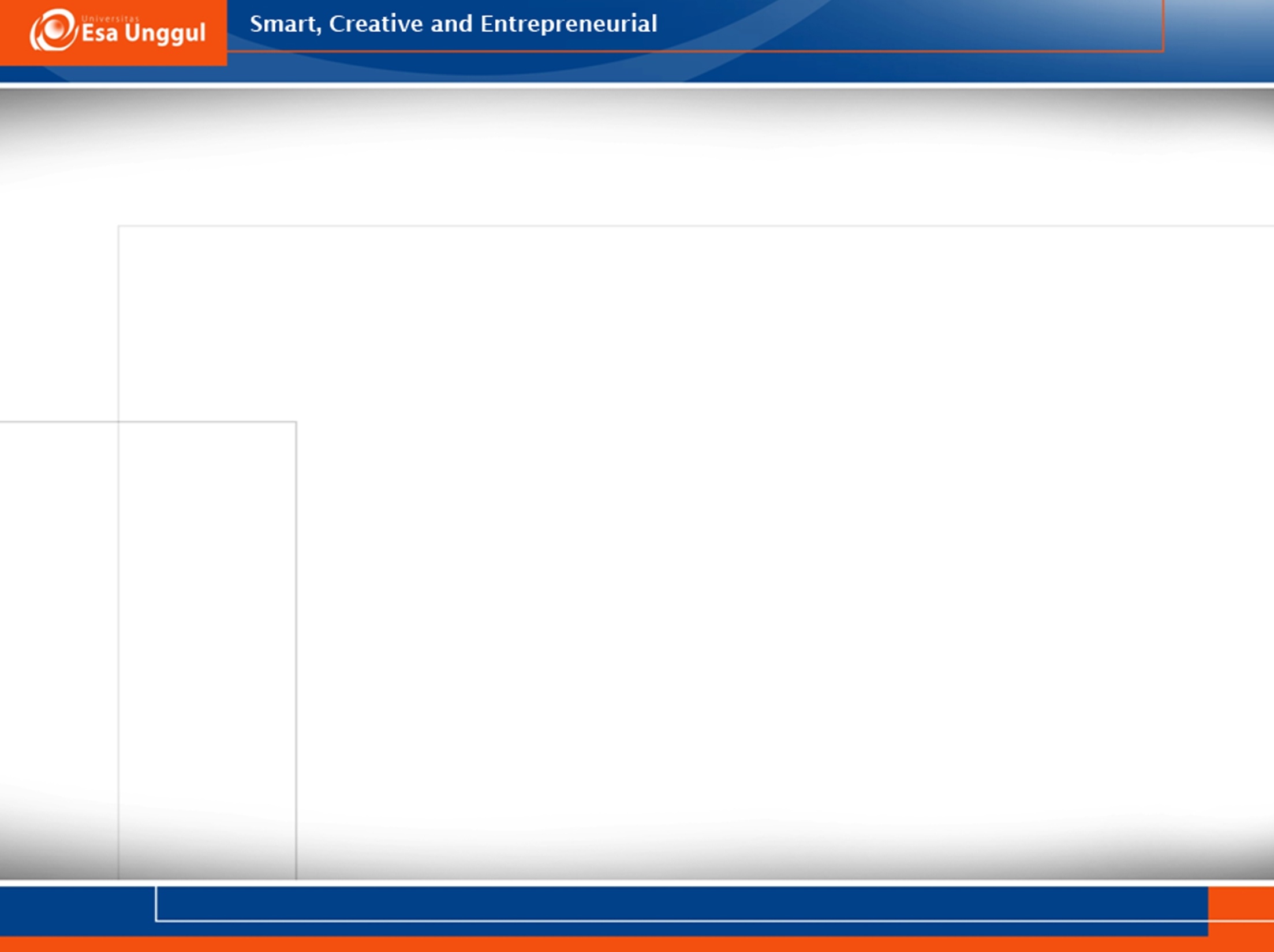 2 Jenis Perubahan Menurut Greenberg dan Baron
Perubahan Terencana
Perubahan Tidak Terencana
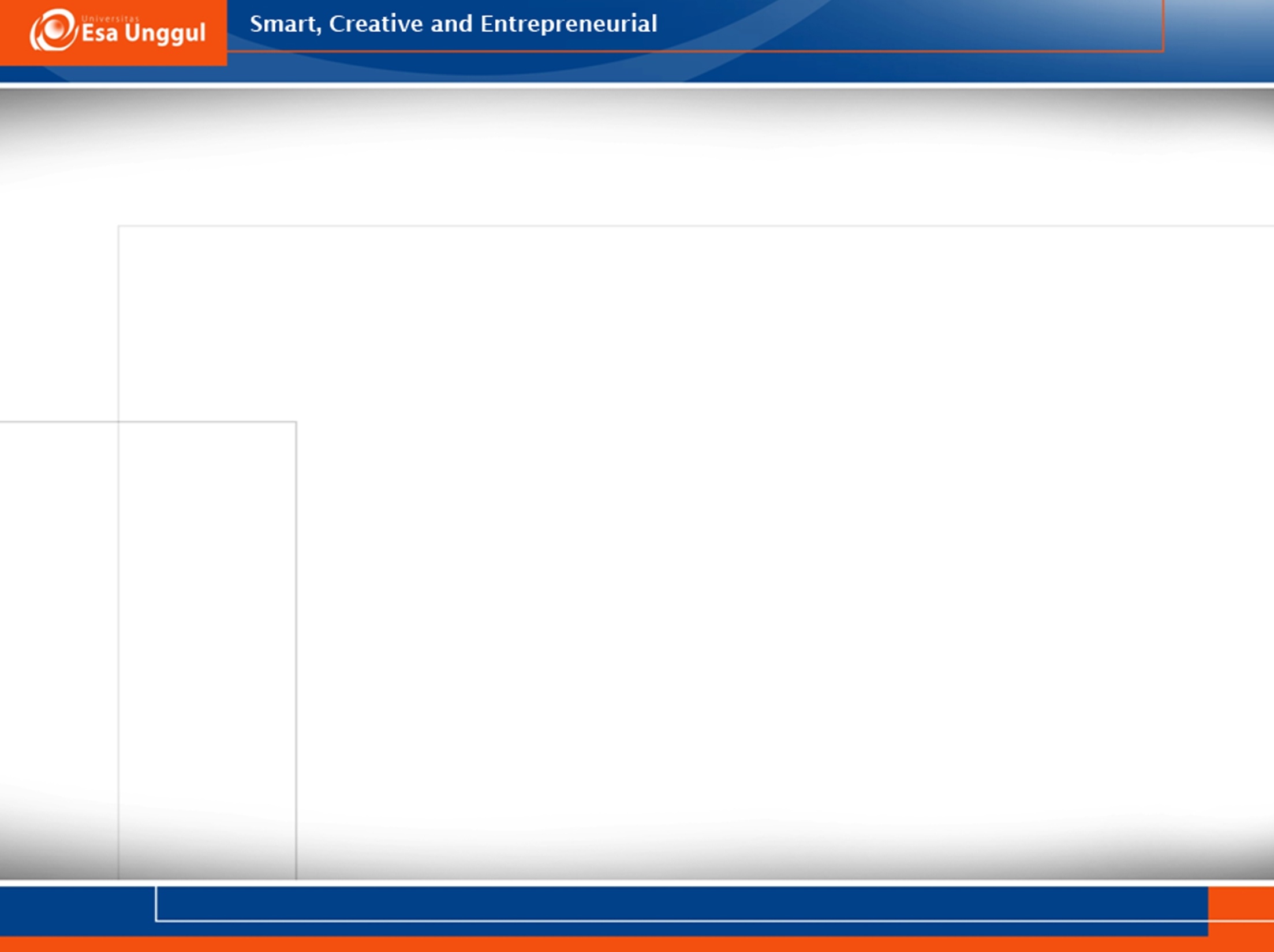 Perubahan Terencana
Usaha sistematik untuk mendesain ulang suatu organisasi dengan cara melakukan adaptasi pada perubahan yang terjadi pada lingkungan eksternal atau mencapai sasaran baru.
Contoh:
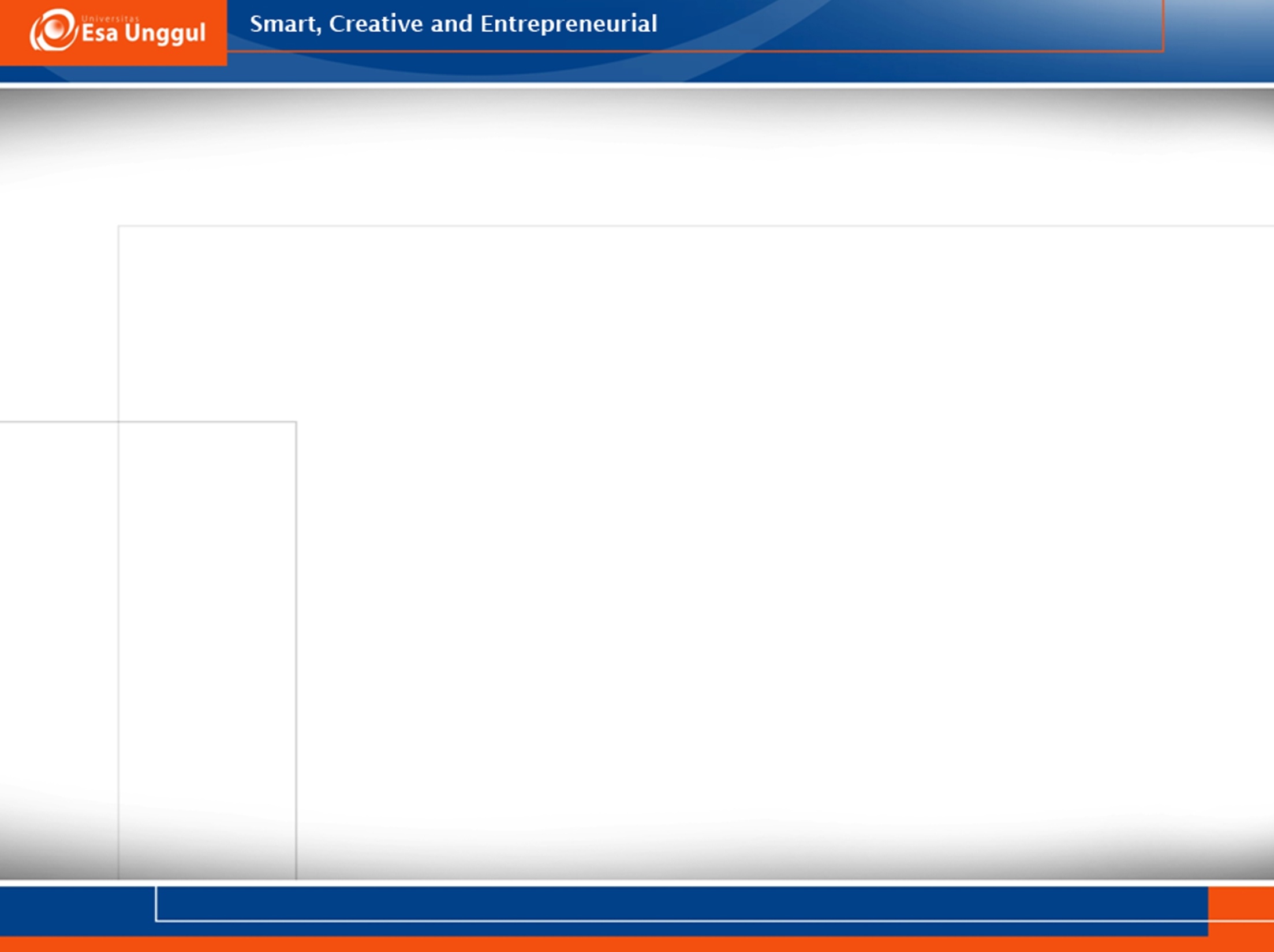 Perubahan Tidak Terencana
Merupakan pergeseran aktivitas organisasional, karena adanya kekuatan eksternal yang berada di luar kontrol organisasi.
Contoh: Perubahan yang boleh jadi sangat mendadak dan tidak terduga sebelumnya. Misalnya, pemutusan hubungan kerja mendesak, perubahan pesanan jumlah dan mutu produk tertentu, terjadi kebakaran pabrik, dan pengambilalihan perusahaan oleh pihak berwajib.